Towards
To compere MC result to real data with clustering
[Tomoya Kato]
(Rikkyo Uni)
Check MC result and 
Goal in this workshop: Check MC result and data with understanding PHoBOS
My To-Do List
 trying cut adc0 before clustering
Compare the number of clusters in MC and real data (initially for 0-5%).
Verify the correctness of MC.
     - Vary the collision points to observe the ratio of cluster numbers to tracking numbers for inner and outer regions. 
     - Research what MC is 
      -  vary collision points with MC. (if possible)
・Confirm that the paper and MC match. 
　　- Read the paper's clustering method. 


I’d like to write document About Expert GUI  (if possible)
A figure for an explanation if needed.
Towards
To compere MC result to real data with clustering
[Tomoya Kato]
(Rikkyo Uni)
To understand
Read the paper's clustering method
Phobos result
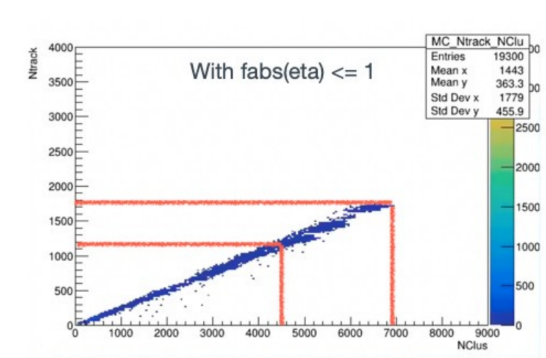 Montecarlo
data
・compare number of cluster
Verify the correctness of MC.
Vary the collision points to observe for inner and outer regions.
1st Remove adc0 before clustering
1st Plot  multiplicity data and simlation
I’d like to write document About Expert GUI  (if possible)
Towards
To compere MC result to real data with clustering
[Tomoya Kato]
(Rikkyo Uni)
BRAHMS
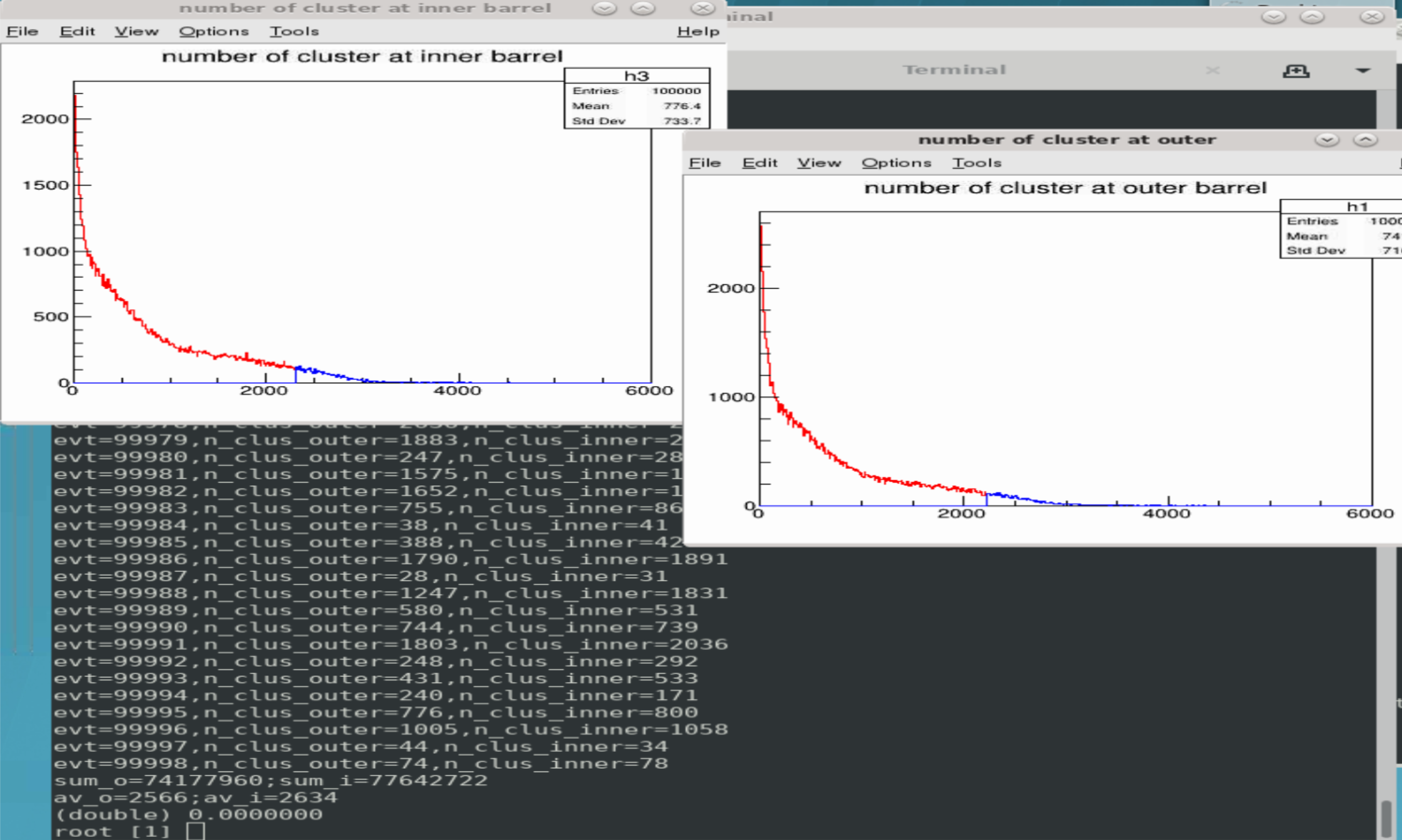 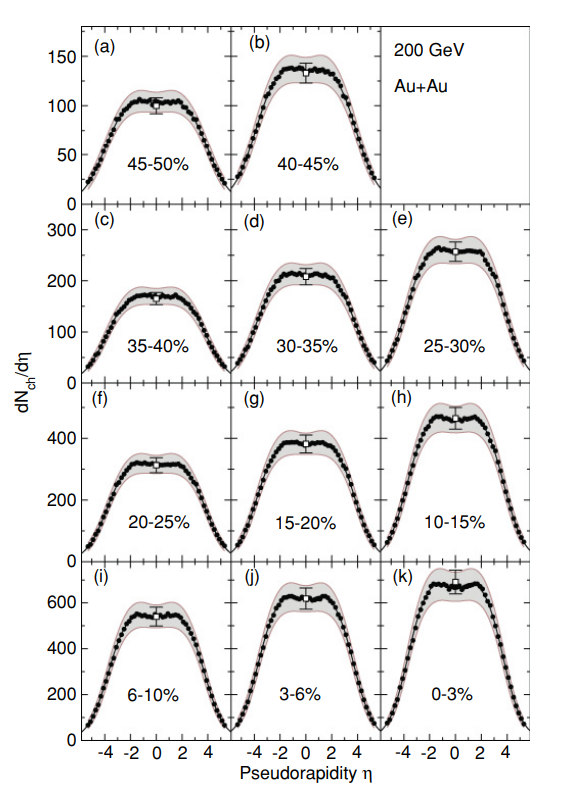 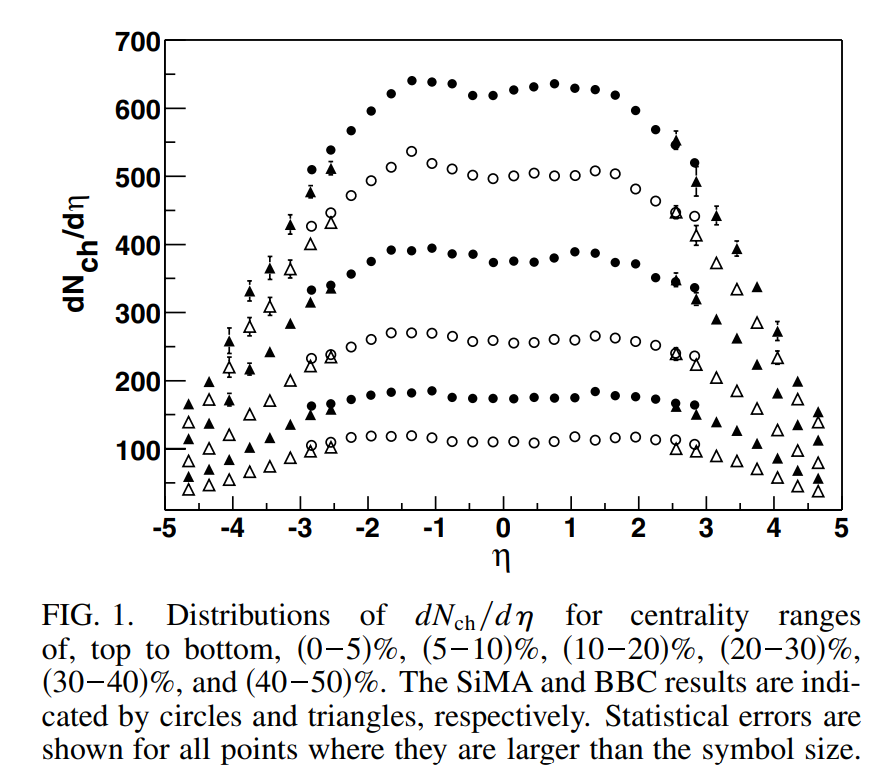 To understand
Read the paper's clustering method
Phobos result
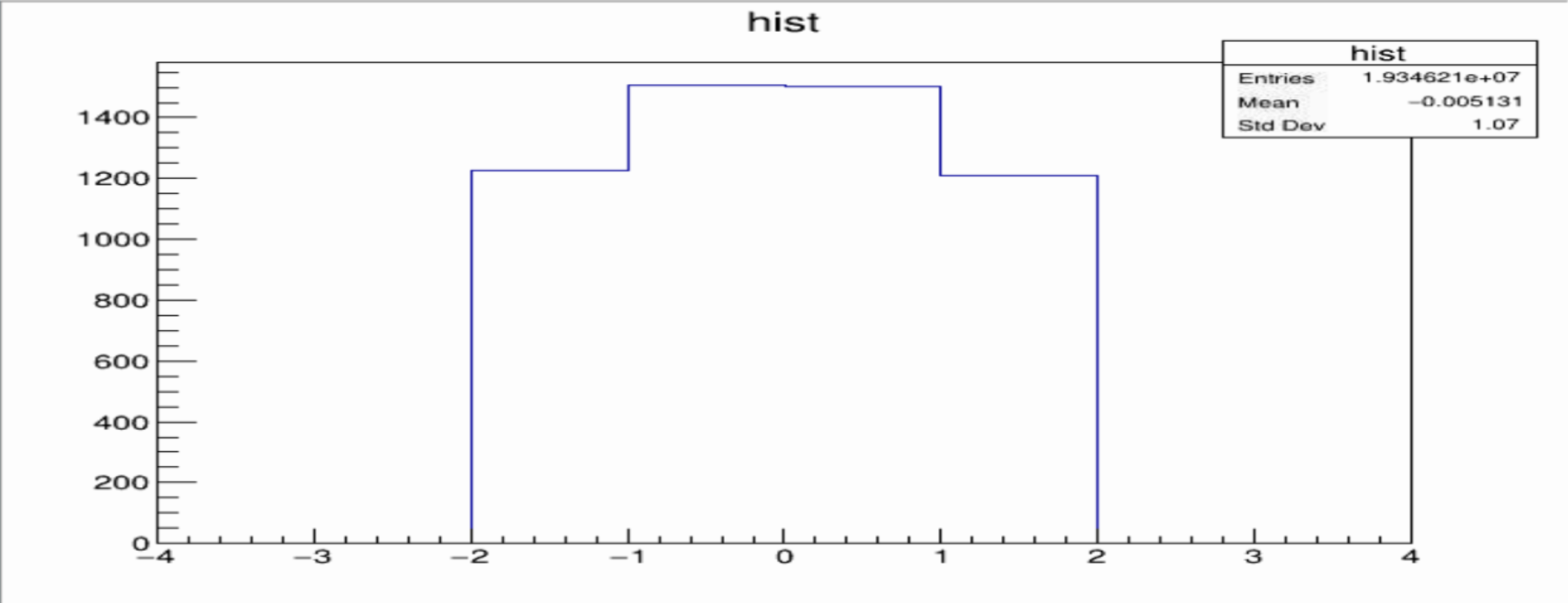 PHOBOS
Montecarlo
data
・compare number of cluster
Verify the correctness of MC.
Vary the collision points to observe for inner and outer regions.
1st Remove adc0 before clustering
1st Plot  multiplicity data and simlation
I’d like to write document About Expert GUI  (if possible)
PHOBOS
Compare(confirm)  PHOBOS(BRAHMS)  to Montecarlo
BRAHMS
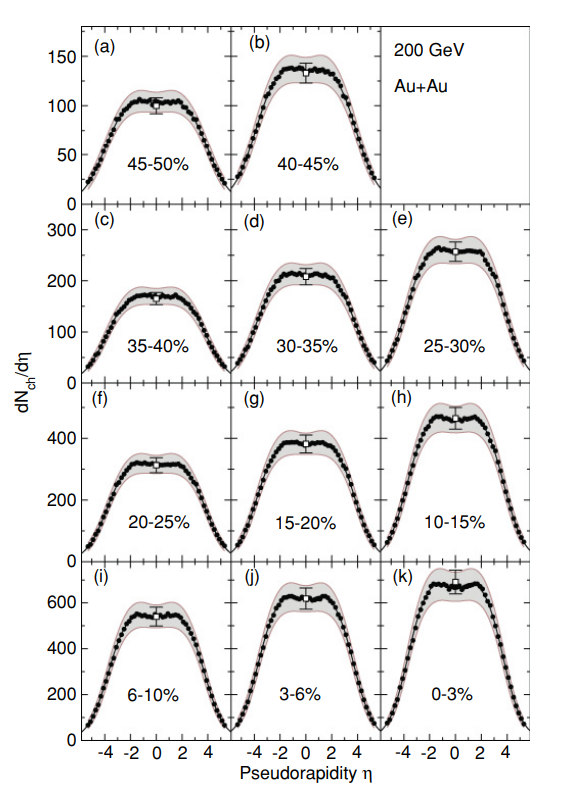 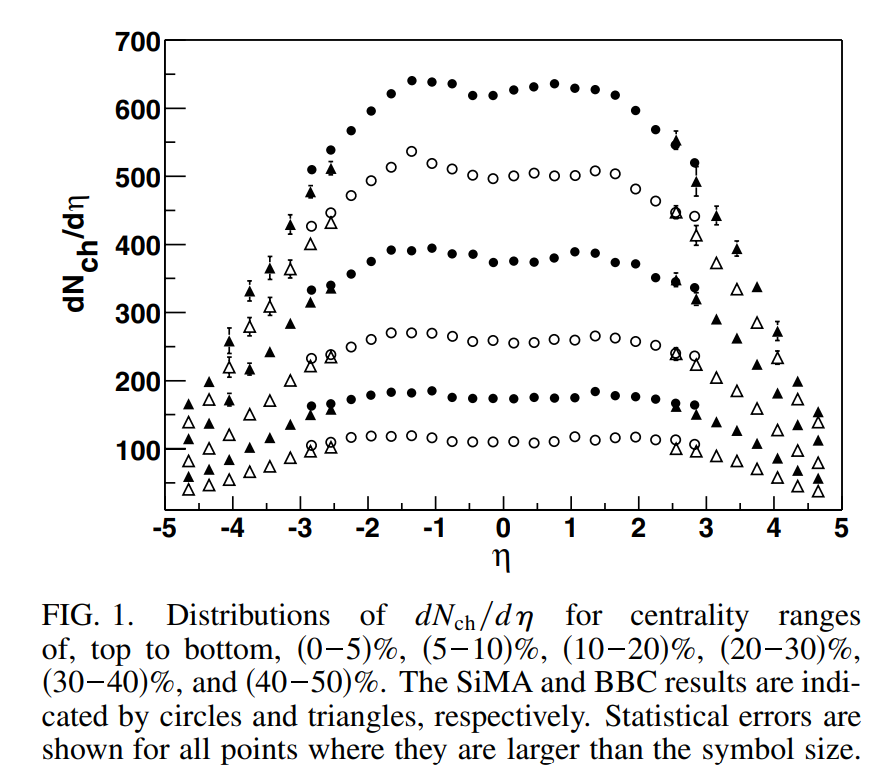 Paper result and Montecarlo  are similar
Montecarlo data
Y axis :Ncluster
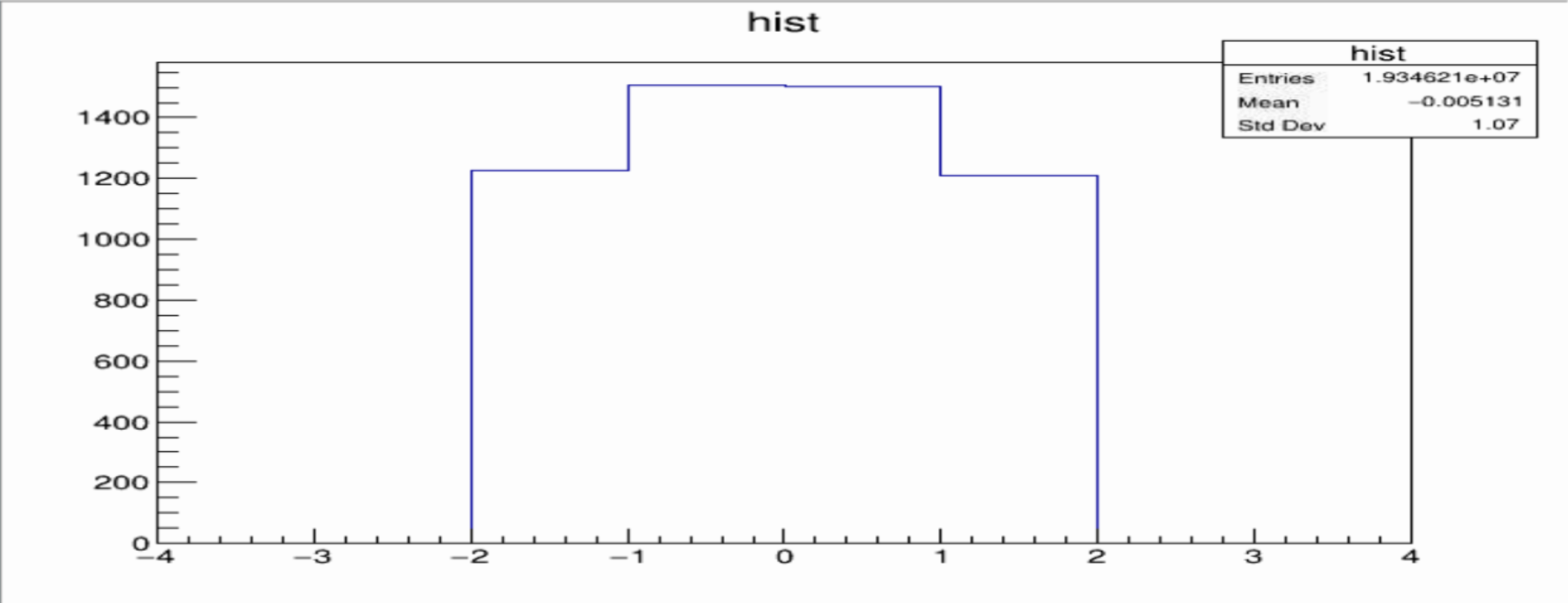 X axis :eta
Select top5%Ncluster(>4500) , include inner+outer layer
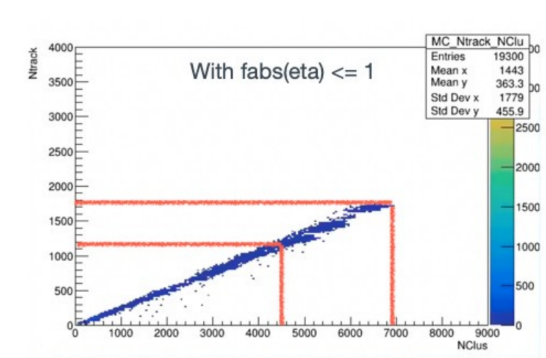 Now I try to separate at layer
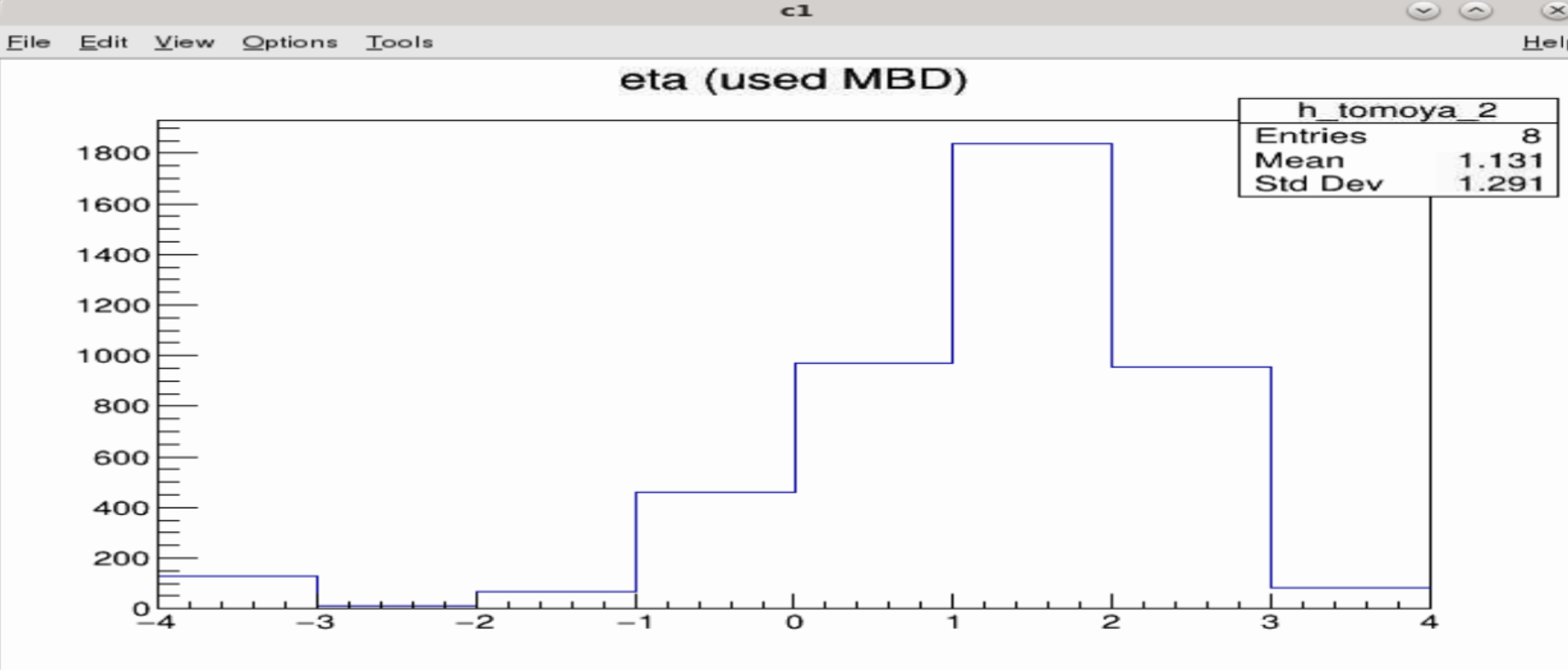 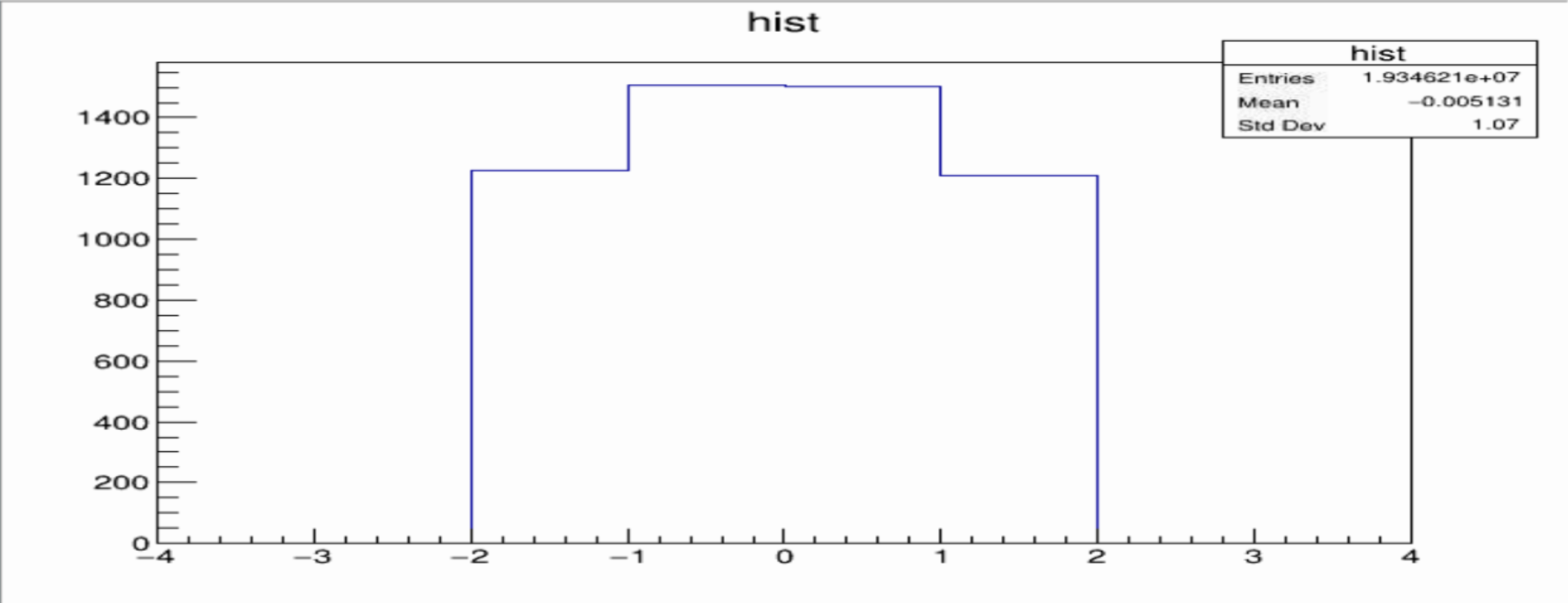 I borrow Misaki
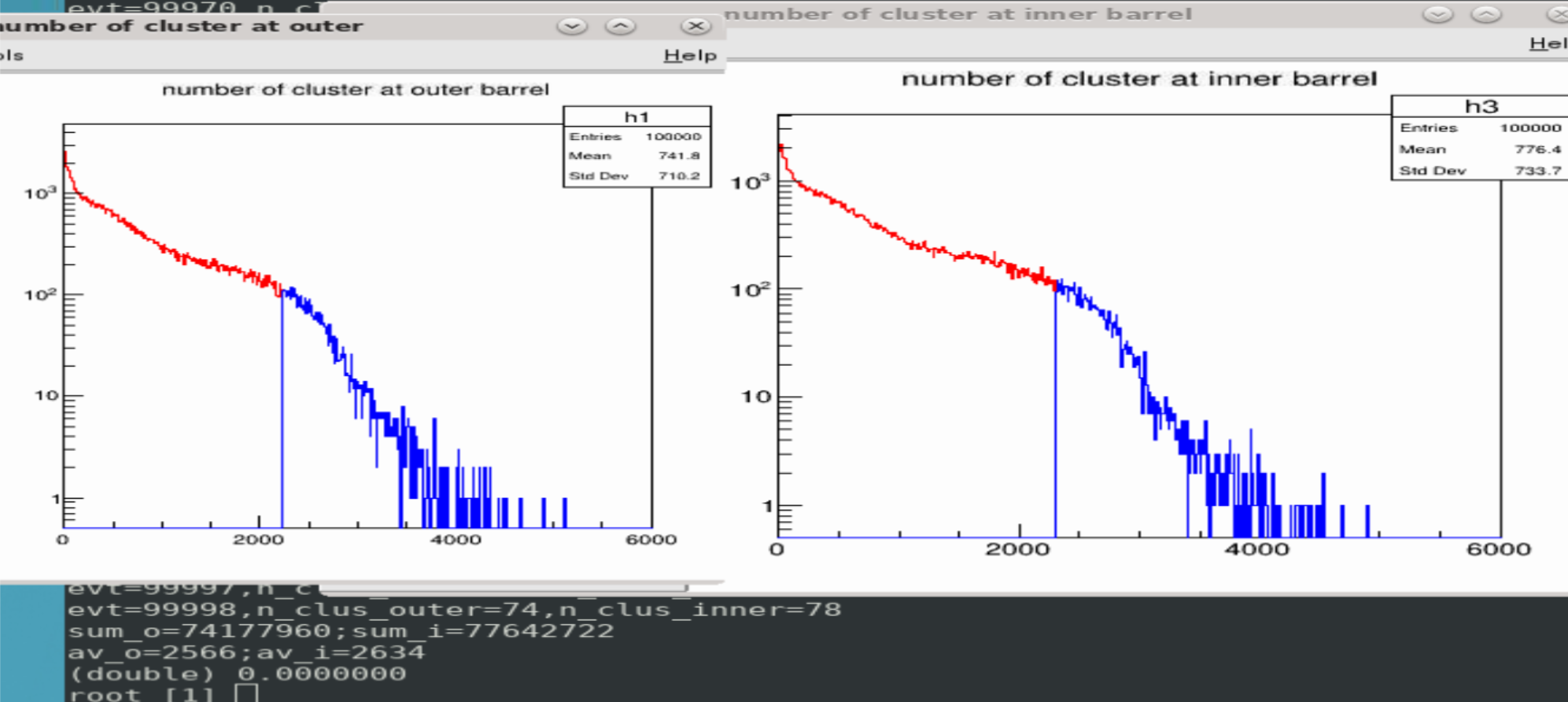 All adc0 was cuted. 
I remove cluster that has adc<size*30
Towards
Detection efficiency using cosmic ray data
Genki Nukazuka
(RIKEN/RBRC)
Determination of detection efficiency of INTT using cosmic ray data as a function of half-ladder/chip/channel.
Goal in this workshop: Checking data, Migration to Fun4All framework, stability check of runs
My To-Do List
Checking whether all cosmic ray data was transferred to the SDCC storage
Processing all cosmic ray data with the latest decoder (DST production?)
Running a sample Fun4All macro
A very simple analysis within the Fun4All framework (with the input of the event-base TTree or DST?)
Giving INTT hits, clustering, converting clusters to hits (in the sPHENIX tracking framework?)
Applying a hot channel map
Applying the latest geometry correction from the survey data
Checking hit position distribution (x, y, z)
Checking ADC distribution
Event selections for finding cosmic track
A study using reconstructed cosmic tracks
Checking angle (both θ and φ) distributions
Checking cluster size distribution
EXAMPLE
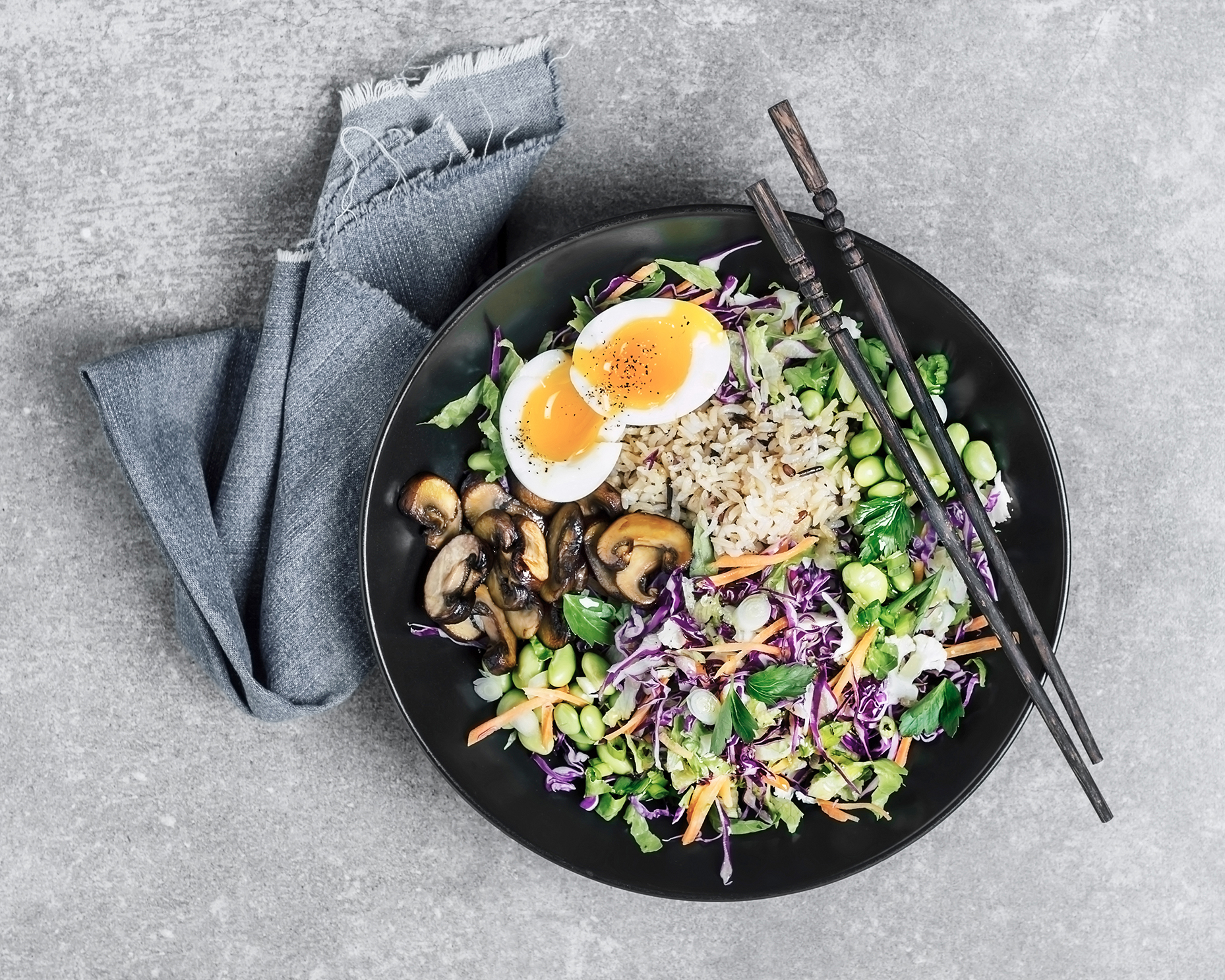 A figure for an explanation if needed.